What have we learned from the Bible in these lessons?
The Biblical evidence points to only one Biblical conclusion:
Baptism is absolutely essential
to one’s salvation from sin.
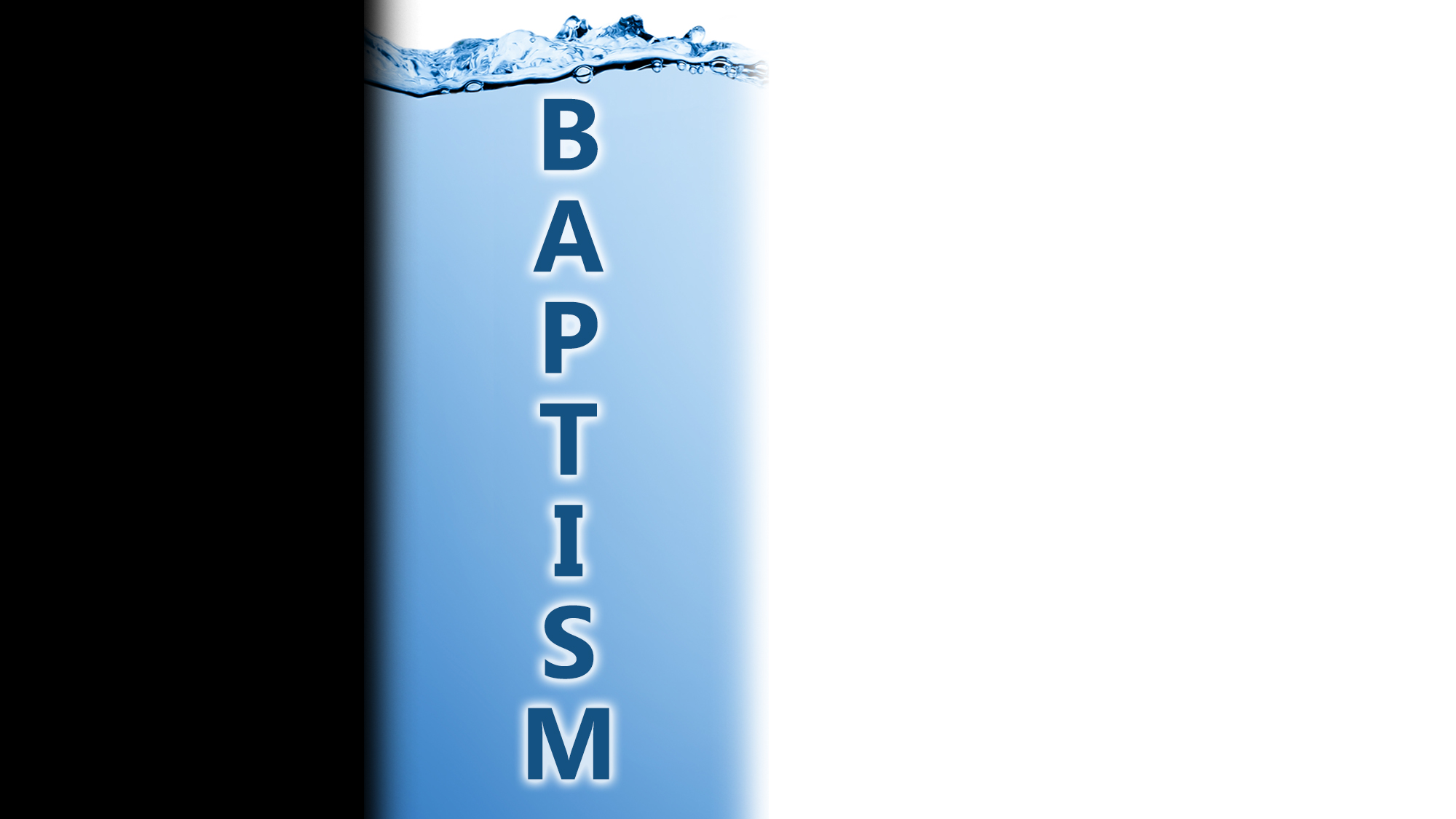 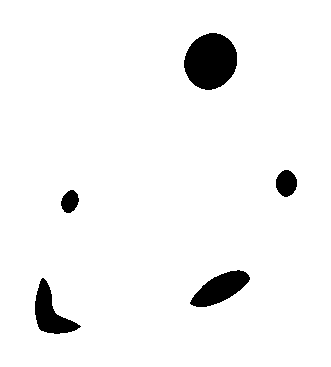 Sinner
Matthew 28:18-20

Mark 16:15-16
Acts 2:38
Acts 22:16
Romans 6:3-4, 17

Galatians 3:26-27

1 Peter 3:21

John 3:3-5

Book of Acts
Becoming a Christian
Entering a new relationship with God
Being saved from sin
Obtaining the remission of sins
Washing away sins
Getting into Christ and His blood
Entering a new life, free from sin
Becoming a son of God
Getting into Christ, putting on Christ
Being saved
Receiving a good conscience 
Being born again
Entering the kingdom of God
Being converted to Christ
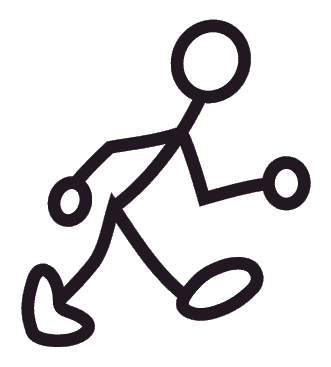 V.	Someone says:  “Paul says, ‘Christ did not send me to baptize, but to preach the gospel.’ Obviously, baptism was not essential to salvation if Paul was deemphasizing it in 1 Corinthians.”
This passage emphatically establishes the direct link between baptism and one’s relationship with Christ.
In verse 12, it is evident that the church in Corinth was experiencing sharp division.
In verse 13, Paul identifies two actions for one to rightfully say, “I am of Paul”:
First, Paul would need to have been “crucified for” them.
Second, they would need to have been “baptized in the name of” Paul. 
To be baptized “in the name of” Paul would have put one under his authority and would have placed one “inside” Paul, under his protection and bearing his name.
Paul’s use of this argumentation equally proves how one can say, “I am of Christ”:
First, Christ must have been crucified for you.  
Second, you must be baptized in the name of Christ.  
Paul reminded them:  “For by one Spirit we were all baptized into one body” (12:13).
V.	Someone says:  “Paul says, ‘Christ did not send me to baptize, but to preach the gospel.’ Obviously, baptism was not essential to salvation if Paul was deemphasizing it in 1 Corinthians.”
So why did Paul say in verse 14, “I thank God that I baptized none of you…”?
Continue the sentence into verse 15 – “lest anyone should say that I had baptized in my own name.”
Paul was affirming his thankfulness that he had not played a part in contributing to the division and in rendering baptism a meaningless act.  
Baptizing “in the name of Paul” would have been a meaningless act.
If baptism was not important (and essential), then Paul’s line of argumentation would itself have been meaningless.
Because baptism is essential, Paul was determined for it to be done in the Scriptural manner, in the Scriptural name and for the Scriptural purpose.
V.	Someone says:  “Paul says, ‘Christ did not send me to baptize, but to preach the gospel.’ Obviously, baptism was not essential to salvation if Paul was deemphasizing it in 1 Corinthians.”
What did Paul mean when he said, “Christ did not send me to baptize, but to preach…” (1:17)?
If Paul was “not sent to baptize” and yet he did baptize, then he violated the will of God and did something he was not authorized to do.  Of course, that’s not the case!
Some sentences in the New Testament that are elliptical, meaning that certain words are omitted from the sentence and need to be supplied mentally by the reader.
“Labor not for the food which perishes, but for the food which endures to everlasting life” (Jn. 6:27).
“Drink no longer water, but use a little wine for thy stomach’s sake” (1 Tim. 5:23).
“For the kingdom of God is not in word but in power” (1 Cor. 4:20; see 1 Thess. 1:5).
Jesus said, “He who believes in Me, believes not in Me but in Him who sent Me” (John 12:44).
Now, take that and apply that to Paul’s words in 1 Corinthians 1:17.
Paul was saying, “Christ did not send me only to baptize, but also to preach…”
Paul’s primary responsibility was to preach (Mark 16:15; 2 Tim. 4:2).  Baptism is the natural response.
VI.	Someone says:  “How can baptism be necessary when so many passages, in the hundreds, focus on salvation by faith and very rarely mention baptism?”
The Bible certainly teaches that we are saved by faith (ex: Eph. 2:8; John 3:16).
When reading verses that teach salvation by faith, one must ask:
“Is this talking only about believing information that has been presented to be valid and true?” (cf. John 12:42-43; Jas. 2:19).
“Is this talking about believing in its fullest sense of accepting the truth that has been presented and responding appropriately and fully to it?” (cf. Acts 2:44; 16:34).
One is not saved by a faith that merely believes information to be true, but one is saved by a faith that accepts that truth and responds fully to it.
The Bible emphatically teaches that one is NOT saved by faith ALONE (Jas. 2:14-26).
The majority of the passages that teach salvation by faith do not mention repentance.
If repentance is not mentioned in a verse on salvation, does that mean it is not required?
In these verses that require repentance for salvation, none of them mention faith.  Are we to conclude, then, that faith is not necessary for salvation because it is omitted from these verses?  
Likewise, we must conclude that just because baptism is not mentioned in a verse that speaks of being saved by faith, that does not mean it excludes baptism from being essential for salvation.
VI.	Someone says:  “How can baptism be necessary when so many passages, in the hundreds, focus on salvation by faith and very rarely mention baptism?”
Rather than count up how many times the Bible says one thing saves versus how many times it says another thing saves, the responsible Bible student must collect ALL that the Bible says.
The Bible student who is “approved unto God” makes sure he is “handling aright the word of truth” (2 Tim. 2:15, ASV).
Handling aright the word involves recognizing that “the SUM of [God’s] word is truth” (Psa. 119:160, ASV).
The responsible Bible student “adds up” ALL that the Bible teaches on salvation to find the SUM of the matter.
The Bible student will find several passages that mention baptism and salvation but do not mention faith (ex: Acts 2:38; 10:48; 22:16; 1 Pet. 3:21).
In fact, the responsible Bible student will find that Jesus Himself tied faith and baptism together as equal essentials for salvation in Mark 16:16.
VI.	Someone says:  “How can baptism be necessary when so many passages, in the hundreds, focus on salvation by faith and very rarely mention baptism?”
While the word “believe” (Greek, pisteuo) is sometimes used as “mental acknowledgement” that certain information is truthful (ex: Acts 26:27; 1 Cor. 11:18; Jas. 2:19), the Bible often uses the word “believe” (Greek, pisteuo) in the full sense of “trustful obedience.”
True “believing” goes beyond “mental acknowledgement,” for it moves to action.
Often in the Bible, the word “believe” (Greek, pisteuo) is used interchangeably with “obedience” (Greek, peitho) and contrasted with “disobedience” (Greek, apeitheo).
John 3:36
Hebrews 3:18-19
Acts 14:1-2
Belief and obedience are tied together, as are unbelief and disobedience.
VI.	Someone says:  “How can baptism be necessary when so many passages, in the hundreds, focus on salvation by faith and very rarely mention baptism?”
True Biblical faith is an obedient faith.
The book of Romans affirms this truth (1:5; 16:26).
Those who use Ephesians 2:8 to teach that we are saved by faith and not by baptism ignore the rest of the New Testament evidence regarding the Ephesians in Acts 19:5 and Ephesians 5:26.
The Biblical text affirms that Biblical faith is an obedient faith.  This corresponds precisely with the 3-fold definition that scholars have given of the word:
Firm conviction,
Trustful surrender,
Obedience.
VII.	Someone says:  “I thought the Bible said that salvation is a free gift (Eph. 2:8-9).  Why would someone have to be baptized to get something that was already free?”
Does the fact that something is a “free gift” mean that nothing must be done to obtain it?
In Joshua 6:2, God told Joshua, “I have GIVEN Jericho into your hand.”
It was a “gift.”  Did Joshua have to do anything to obtain it?
In verses 3-5, God gave instructions by which to secure the gifted city.
Obtaining the gift of the city was CONDITIONAL upon obeying God’s commands.
“The walls of Jericho” did not fall down until “AFTER” (by faith) “they were encircled for seven days” (Heb. 11:30).
Notice that faith and obedience were specified conditions to obtain the gift!
God’s gifts and God’s promises are conditional.  This includes our salvation!
Do any “free gifts” today involve conditions in order to obtain?
Salvation is a free gift from God!  Man must fulfill his part.
VIII.	Someone says:  “One is saved at the point of faith, but in order to obey God, he must be baptized.  Although baptism is not for the remission of sins, one will be lost if he refuses to be baptized.”
The position begs the question, “What if someone refuses to obey God?”
Or, how soon must he be baptized after being saved by his faith?
Does he have a day?  A week?  A month?  A year?  A decade?  A lifetime?
If baptism can be delayed a few hours or days, then it can be delayed 70 years and it wouldn’t matter.  
Inherent within baptism is its purpose – to be purged of our sins.  
In Luke 7:30, the Pharisees and lawyers refused to be baptized with the baptism of John.
In refusing this baptism, the Bible says that they “rejected the will of God.”
How much worse would it be to refuse the baptism commissioned by the Son of God?
To strip baptism of its purpose and reduce it to a mere act of obedience that can be done later is a rejection of the will of God.
Their argument actually proves the essentiality of baptism.  
If one who refuses to be baptized is “disobeying” God and can be lost for disobeying God, then how can they argue that baptism is not essential for salvation?
Baptism is commanded by God (Acts 10:48) for the same reason that repentance is commanded (Acts 17:30) – in order to be saved by God (Acts 2:38)!
XI.	Someone says:  “Romans 4 states that ‘Abraham believed God, and it was accounted to him for righteousness’ (v. 3).  Abraham’s faith saved and justified him, which is Paul’s point for one to be justified by God today.  If Abraham was saved by faith, then God will save us by faith, as well.  Thus, salvation comes before baptism.”
One must always put a passage into its context—its immediate context, remote context and Biblical context.
Paul is quoting from Genesis 15:6, “And [Abraham] believed in the Lord, and He accounted it to him for righteousness.”  Note carefully that at this point in Abraham’s life:
He had already been “called” by God (Gen. 12:1-3; Acts 7:2-3; Heb. 11:8).
He had already “obeyed” (Gen. 12:4; Heb. 11:8).
He had already left home on faith (Gen. 12:4-5; Acts 7:4; Heb. 11:8).
He had already built altars to worship God (Gen. 12:6-8; 13:18).
He had already called on the name of the Lord in worship (Gen. 12:8; 13:4). 
He had already paid tithes to Melchizedek and was blessed (Gen. 14:18-20).
He had already been told by God, “I am your shield, your exceedingly great reward” (Gen. 15:1).
XI.	Someone says:  “Romans 4 states that ‘Abraham believed God, and it was accounted to him for righteousness’ (v. 3).  Abraham’s faith saved and justified him, which is Paul’s point for one to be justified by God today.  If Abraham was saved by faith, then God will save us by faith, as well.  Thus, salvation comes before baptism.”
Abraham was “justified” by God when God found him to be obedient to His will.
Romans 4:3 does not teach “salvation by faith alone.”  Rather, it teaches just the opposite. 
The faith that justified Abraham was obviously an obedient faith.
This same verse from Genesis 15:6 is also quoted in James 2:23. 
James used Abraham as an example of obedient faith.
In Romans 4, Paul was emphasizing that works of the law could not justify (4:2, 5).
But in James 2, James was emphasizing that works of faith do save (2:14-26).
While Paul argued that works without faith will not justify, James was arguing that faith without works will not justify.  The concepts are not contradictory but complementary.
Abraham was justified without the works of the law, but he was justified by works of faith.
XII.	Someone says:  “1 John 5:1 teaches that ‘whoever believes that Jesus is the Christ is born of God.’  Baptism is not mentioned because it is not necessary.  One is born of God at the point of faith.”
It is essential to keep a passage in its context—its immediate context, remote context and Biblical context. 
Who is born of God?  Consider verses in First John alone:
Whoever “believes that Jesus is the Christ is born of God” (5:1).
Whoever “loves is born of God” (4:7).
Whoever “practices righteousness is born of Him” (2:29).
Whoever “confesses that Jesus Christ has come in the flesh is of God” (4:2).
We must gather the SUM of God’s truth on a matter (Psa. 119:160) and handle it aright (2 Tim. 2:15).  
Rather than take passages apart from each other, we must put them together.
The Bible does not teach salvation by faith alone in any sense.
The Bible teaches that one must obey the fullness of God’s will to be saved.
IX.	Someone says:  “As long as one is baptized in order to obey God’s command, he does not need to understand whether it is for remission of sins or not.”
If it truly does not matter whether one is baptized for the God-given purpose of remission of sins, then why does God even assign a purpose to baptism?
Consider these questions to help put this into perspective:
Would one need to understand that baptism is an immersion and not sprinkling?
Would one need to believe that Jesus died for their sins (1 Cor. 15:3-4), shedding His blood so that their sins could be forgiven (Matt. 26:28), before being baptized?
Would one need to repent of his sins (Acts 3:19; 17:30) before being baptized?
Would one need to understand that baptism is for penitent believers and not babies?
When one is baptized, it is Biblically apparent that the subject understand that:
Jesus is the Son of God (Acts 8:35-38).
A change in lifestyle apart from sin is needed (Acts 2:37-38).
God will wash away his sins in baptism (Acts 22:16).
IX.	Someone says:  “As long as one is baptized in order to obey God’s command, he does not need to understand whether it is for remission of sins or not.”
When one is baptized, he is “obeying from the heart” the pattern of teaching delivered in the gospel (Rom. 6:1-18).
In order to “obey from the heart,” does one need to comprehend WHAT he is doing?
Does one need to comprehend WHY he is doing it?
If understanding is not necessary, how can he actually be “obeying from the heart”?
Inherent within baptism is its purpose (for the remission of sins), but if one does not understand its purpose, how can he be obeying God?
IX.	Someone says:  “As long as one is baptized in order to obey God’s command, he does not need to understand whether it is for remission of sins or not.”
Consider the example of those who were baptized in Acts 19.
Notice what was “right” about their baptism:
Their baptism involved the right subject:  penitent believers (19:2, 4).
Their baptism involved the right mode:  immersion (19:3).
Their baptism involved the right element:  water (19:3).
Their baptism involved the right purpose:  for the remission of sins (Mark 1:4).
However, the baptism of John:
Was for the Jews only (Luke 1:16; Acts 13:24; Mark 1:2-3).
Was for a limited duration—to prepare for Christ’s first coming (John 3:26-30).
Was to point people to the Christ who would “come after” John (Acts 19:4).
Was not into the death of Jesus (cf. Rom. 6:3) or “in the name of the Lord Jesus” (Acts 19:3-5).
When they heard their baptism was lacking, they were baptized with N.T. baptism (19:5).
One must understand the God-given purpose for man to be baptized as he is being baptized for that one and only purpose.
XV.	Someone says:  “Jesus was not baptized in order to be saved.  He was baptized as a symbol of its importance but not because baptism has anything to do with one’s salvation from sin.”
Note carefully that Jesus did not repent of His sins (since He did not have any).
Does that mean that we do not need to repent of our sins?
Jesus said that He was baptized to “fulfill all righteousness” (Matt. 3:15).
The word “fulfill” (Greek pleroo) signifies “to complete” and is used “of obedience.”
Psalms defines “righteousness” as the “commandments” of God (119:172).
Jesus saw His baptism as something He needed to do to “obey” the “commandments” of God.
Is water baptism “commanded” of us today?
That is clearly taught throughout the New Testament (Matt. 28:19-20; Mark 16:15-16; Acts 2:38; 10:48; 22:16; Rom. 6:3-17; Gal. 3:26-27; 1 Pet. 3:21; John 3:3-5).
Will we do what God has commanded us to do?
If one rejects the essentiality of baptism because “Jesus was not baptized in order to be saved,” he completely misses the stated purpose of Jesus’ baptism!
Jesus Himself taught that our baptism is essential for our salvation (Mark 16:16)!
It is a universal command of God.
It is singled out and given a special place in His plan.
The grammar of every passage that discusses it demands its essentiality.
It is always placed in order by God before salvation.
Verses about baptism are as simple as can be.
It is required by the authority of Christ.
It is demanded in the preaching of Jesus and the faith.
It is included repeatedly in the conversion accounts in the book of Acts.
It was designed and given purpose by God. 
It is inseparably tied to our salvation and all blessings associated therewith.
Becoming a Christian (Matt. 28:19).
Entering a new relationship with God (Matt. 28:19).
Being saved from sins (Mark 16:16).
Obtaining the remission of sins (Acts 2:38; Col. 2:13).
Having sins washed away (Acts 22:16).
Calling on the name of the Lord (Acts 22:16).
Getting into Christ (Rom. 6:3; Gal. 3:26-27).
Getting into the death of Christ, wherein is His blood (Ro. 6:3; Jn. 19:34; Rev. 1:5).
Having a new life in Christ, as a new creature (Rom. 6:4; 2 Cor. 5:17).
Being free from sin (Rom. 6:3-4, 17).
Putting off the body of sins by the working of God (Col. 2:11-13).
Becoming a child of God (Gal. 3:26-27).
Putting on Christ (Gal. 3:27).
Being saved (1 Pet. 3:21; Titus 3:5).
Obtaining a good conscience (1 Pet. 3:21; Heb. 10:22).
Being born again (John 3:3-7; Titus 3:5).
Entering into the kingdom of God (John 3:3-5).
Being sanctified and cleansed (Eph. 5:26).
Being added to the one body of Christ (1 Cor. 12:13; Acts 2:41, 47).
Being sanctified and justified (1 Cor. 6:11).
Being converted into a New Testament Christian (Acts).
Rejoicing (Acts 8:39; 16:34).
Wearing the name of Christ (1 Cor. 1:12-17).
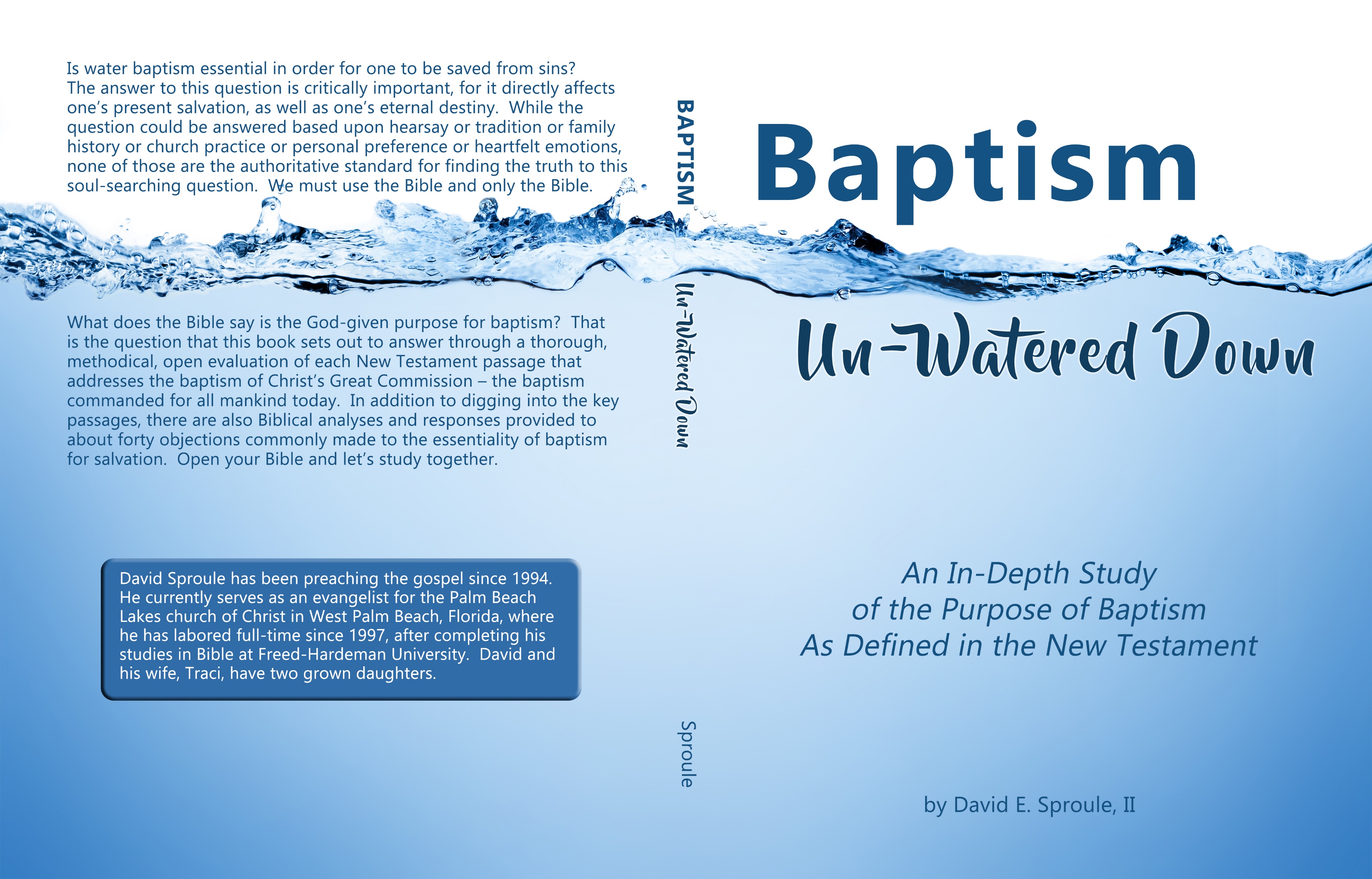 130-page book
Available on Amazon.com
ISBN: 979-8535133218